Travel Study
Leadership and Risk Management
what you need to know
1
[Speaker Notes: To use this title animation slide with a new image simply 1) move the top semi-transparent shape to the side, 2) delete placeholder image, 3) click on the picture icon to add a new picture, 4) Move semi-transparent shape back to original position, 5) Update text on slide.]
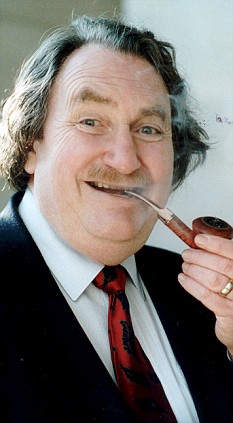 “People don’t like to plan. Planning is unnatural. It is much more fun just to do. And the nice thing about ‘just doing’ is that failure 
  COMES AS A COMPLETE SURPRISE.”
—SIR JOHN HARVEY  JONES, 
English Businessman
2
LEADERSHIP
CGE’s mission
To help UWW faculty and staff create and lead safe, high-quality faculty-led programs.
Let us share information that will help you manage your program in an intentional manner that exposes you and the students to less risk and supports an effective response to any unexpected contingency.
Once you get on that airplane, you’re in charge of a group of young adults, many of whom have not fully matured and may have never traveled outside of the U.S. before.
Tell us what program you are leading, and how many young adults will be accompanying you…
3
RISKS
What could possibly happen, right?
Health
Travelers diarrhea. 
A broken bone or ruptured appendix.
Mental health episode.
Higher risk of disease.
Underdeveloped medical facilities.
Other
Automobile accident.
Terrorist attack.
Sexual assault.
Kidnapping.
Coup.
Natural Disasters
Earthquakes.
Floods.
Tsunami.
Fire.
Underdeveloped infrastructures and less law enforcement.
4
RISKS
Well known tragedies have shaped crisis response protocols
Decisions
Last minute scheduling requires bus instead of air transportation, and four students die in traffic accident on road known to be dangerous.
Actions
Faculty member and university sued for contributing a bottle of wine during a party after which a student was raped.
Responses
Graduate student died from complications related to altitude sickness in the Himalayas. The program leader didn’t realize how sick the student was.
5
FACT
WHEN AN EMERGENCY OCCURS| WITH NO PRIOR NOTICE, YOU MUST MAKE DECISIONS ON THE SPOT IN AN UNFAMILIAR ENVIRONMENT. EVERYONE WILL LOOK TO YOU FOR DIRECTION. YOUR STUDENTS WILL BE STRESSED-OUT AND INFORMATION INAEQUATE. AND YET, YOUR RESPONSES COULD DETERMINE IF PEOPLE WILL BE HARMED, CAREERS RUINED, AND OUR UNIVERSITY’S REPUTATION SERIOUSLY DAMAGED.It’s a lot of responsibility. It’s a lot of pressure.It’s high-stakes.
[Speaker Notes: E]
“Because of dynamic and complex risk, it is in our interest to make projects and project managers as 
	PREDICTABLE AND BORING AS POSSIBLE
 	much in the way that being a pilot requires volumes of checklists, frequent training, evaluation and assessment…

	Why would a business put its success in the hands of untrained project manager, while an individual wouldn't put their life in the hands of untrained pilots when 
	TRAVELLING TO A HOLIDAY DESTINATION?
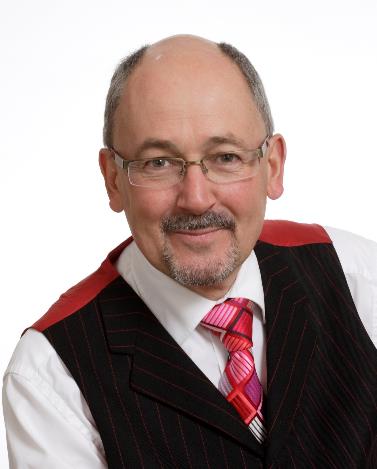 —Stephan Carver, 
Senior Lecturer in Project and Program Management, Cranfield University MBA Program
7
TIP
IT IS FAR EASIER TO ELIMINATE A RISK THAN IT IS TO MANAGE A CRISIS
Experience and empirical research leads to this conclusion.   It’s best to:
PREPARE
That’s why we are here.
9
Prepare
!
Imperative to understand UW-Whitewater’s priorities:Health and SafetyReputation
Prepare
!
Realities:Cost is no longer an issue.CGE is prepared to assist.Channeling communication through CGE is imperative.
Prepare
What should you expect?
!
Our Students
1
2
3
4
5
Increased childhood illnesses such as asthma, ADD, obesity, anxiety, and depression
Higher rates of alcohol use - increased consumption of hard liquor, engagement in drinking games, and binge drinking
Dramatic increase in use and abuse of prescription drugs
Familiar with the use of illegal drugs other than marijuana
Helicopter parenting may have led to a student with fewer coping skills
13
Travel Mentality
1
2
3
4
5
It’s a vacation!
Let’s do and try everything! 
Let’s take more risks!
Student naiveté coupled with language and culture barriers
Additional stress and lack of usual support systems, family & friends

Not to mention the lack of Internet and cell phones
Lower drinking age and inexperienced drinkers
14
Prepare
!
Imperative for travel study program leaders to understand what legal issues come into play.
“But Aren’t They Adults?”
1
2
3
4
5
In loco parentis?

YES
Duty to act?

YES
Expectations?

HIGHEST POSSIBLE STANDARD OF CARE
Standard?

REASONABLE PERSON
Regulations?

UNIVERSITY
STATE
FEDERAL
HOST COUNTRY
16
In the Eyes of the Law
1
2
3
4
5
Act as if the students were your own children
Assume a high level of responsibility
Provide highest possible standard of care
Follow university policies and procedures, as well as other applicable laws
Manage the situation within your legal boundaries
17
FACT
THE LAW NEVER “IS”| RATHER IT IS ALWAYS EVOLVING. YOU DON’T WANT SOMETHING TERRIBLE THAT HAPPENS ON YOUR PROGRAM TO CREATE LEGAL PRECEDENCE.
[Speaker Notes: E]
Legal Boundaries
UWW Student Code of Conduct
FERPA
HIPAA
TITLE IX Prohibition Against Sex Discrimination
Americans with Disabilities Act
19
[Speaker Notes: Don’t hold office hours in your hotel room.
Don’t room or drink with students.
Report and act upon any allegations.
The ADA (1990 / 2000): Prohibits discrimination on basis of disability.
The Rehabilitation Act (1973):  No otherwise qualified individual with a disability can be excluded from participation in any federally-funded program or activity.]
Contractual Laws
YOU HAVE A LEGAL OBLIGATION TO DELIVER WHAT WAS PROMISED:
Meals | Excursions | Academic Content
20
[Speaker Notes: Your marketing materials are a contract – posters, handbooks, etc.

You have a legal obligation to deliver what was promised to the student.

You must be realistic and truthful and present benefits and drawbacks as well as realistic risks.

Anyone UW-W contracts with has these same contractual obligations. Make it a point to understand the contracts entered into for your program.]
Tort Law
Would cover a situation where your behavior caused someone else (student) to suffer loss or harm. 
A tort is not necessary an illegal act, but one that causes harm. U.S. law allows those harmed to recover their losses.

Train | Supervise | Check | Maintain | Warn
21
[Speaker Notes: Court-Defined Duties:
Train - Consider special characteristics of the population you are serving and train them for the activity. Base training on U.S. standards.

Supervise - Be available, confront issues, document everything, respond effectively and efficiently.

Check and Maintain - Examine equipment, facilities, and vehicles. Utilize only what is in good working order. Stay only in respectable & safe accommodations. Taking a boat? Only if it has life-jackets/lifeboats.

Warn of Impending Danger - Think about what might happen and accommodate for it. Point out dangers and what students can do to protect themselves.]
Reasonable Person Standard
A phrase used in tort and criminal law to denote a hypothetical person in society who exercises average care, skill, and judgment in conduct and who serves as a comparative standard for determining liability.
22
[Speaker Notes: The decision whether an accused is guilty of a given offense might involve the application of an objective test in which the conduct of the accused is compared to that of a reasonable person under similar circumstances. In most cases, persons with greater than average skills, or with special duties to society, are held to a higher standard of care. For example, a physician who aids a person in distress is held to a higher standard of care than is an ordinary person.]
Negligence
Negligence is doing something that a reasonably prudent person would not do, or the failure to do something that a reasonably prudent person would do, under circumstances similar to those shown by the evidence.
Structure | Rules | Protocols | Education
23
[Speaker Notes: It is the failure to use ordinary or reasonable care. From the Free Dictionary

You can avoid negligence by taking charge of:
Your program’s structure, 
Your rules and protocols, 
The education that you provide to your students.

You must be realistic and truthful and present benefits and drawbacks as well as realistic risks.

Anyone UW-W contracts with has these same contractual obligations. Make it a point to understand the contracts entered into for your program.]
Structure & Rules
It’s your program; you make the rules
Develop academic program with normal (high) academic standards
Create purpose driven itinerary
Establish behavioral expectations and ramifications to which you hold students accountable
Establish health and safety protocols that place responsibility on students for smart decision-making and        self-policing
[Speaker Notes: Where you go. How you do it. Where you stay. When and Where you seek medical care. How you travel. How you communicate. Roles or Situation you place students in.]
Deal Breakers
1
2
3
4
5
Using illegal drugs

Drinking too much or too often
Not participating in class or activities

Ruining the educational experience for others
Repeatedly engaging in culturally inappropriate behavior (after being educated)
Exercising poor judgement

Trusting predators or strangers
Taking high-profile risks

Not following directives, putting others in harm’s way
Education Students on Ramifications
1
2
3
4
5
Verbal warning

Depending on severity may need to notify CGE & submit
Some violations do call for immediate dismissal

Always contact CGE before a student dismissal
Written warning and/or behavioral contract

Discuss with two leaders present, and document any refusal to sign
Expulsion = no refunds! 
Can’t stay in program accommodations (unless book separate), utilize group transportation, etc.
Document, document, document using Incident Report Form

Contact the CGE
Protocols You Establish
Meeting Place: Return to hotel vs. shelter in place
Communication Plan: How and who (faculty 1st, parents 2nd, CGE 3rd), phones, text, Facebook, emails
Everyone Follows Directives: In-country authorities, U.S. embassy, faculty director, CGE 
Alcohol and Drugs: In-country laws (alcohol, marijuana, other drugs) will dictate outcomes, education on alcohol proof and container sizes
Structure | Rules | Protocols | Education
27
[Speaker Notes: It is the failure to use ordinary or reasonable care. From the Free Dictionary

You can avoid negligence by taking charge of:
Your program’s structure, 
Your rules and protocols, 
The education that you provide to your students.

You must be realistic and truthful and present benefits and drawbacks as well as realistic risks.

Anyone UW-W contracts with has these same contractual obligations. Make it a point to understand the contracts entered into for your program.]
Medical Protocols
1
2
3
4
5
Don’t give medical advice or meds

Refer to in-country health care provider

Contact CGE
Always err on the side of caution when deciding whether to seek medical care

Divide and conquer: Do not leave student completely alone
Best Practice: doctor to doctor communication

Student and parents making decisions
Whose advice do we defer to?
 In-country and U.S. Center for Disease Control
Remember: Students have signed release to enable you to share medical information in critical situation
Educate Students
Petty crime: Money and passport care
Transportation: Street smarts, taxis, driving, transportation options/safety, seatbelts
Medical concerns: In-country issues (rabies, malaria, water and food safety), medical facilities, emergency services, self-care strategies
Alcohol and drugs: In-country laws will dictate, alcohol proof and container sizes 
Embassy Myth: What they can and can’t do
[Speaker Notes: It is the failure to use ordinary or reasonable care. From the Free Dictionary

You can avoid negligence by taking charge of:
Your program’s structure, 
Your rules and protocols, 
The education that you provide to your students.

You must be realistic and truthful and present benefits and drawbacks as well as realistic risks.

Anyone UW-W contracts with has these same contractual obligations. Make it a point to understand the contracts entered into for your program.]
On-Site Orientations
1
2
3
4
5
Share phone numbers between group members
Carry emergency cards, addresses, phone numbers, health card, ID, and money
You carry student information at all times
Know how to contact authorities

Know location of nearest consulate
Emergency Action Plan: Meeting places and group communication plan
Impose restrictions: Dangerous activities and locations

If appropriate, enforce a buddy system
Prepare
!
Understand that the CGE has a crisis management plan.Familiarize yourself with the action plans.Be prepared to utilize the plans (and incident report form).
PLAN
1.  WE HAVE A PLAN2.  YOUR CAMPUS CONTACT IS THE CGE3.  YOU CREATE ON-SITE PLANS4. YOU CARRY EMERGENCY CONTACT INFO AND CELL PHONE AT ALL TIMES
LEADERSHIP
In Truth
Many incidences that occur on a travel study are not real emergencies
However, we must take action whenever something occurs that could be construed as an emergency by a student, parent, the press, the chancellor and so on.
Once you get on that airplane, you’re in charge of a group of young adults, many of whom have not fully matured and may have never traveled outside of the U.S. before.
You must deal with any emergency – real or perceived – in a timely fashion.
33
TIP
BREAK ANY EMERGENCY SITUATION DOWN TO 10 STEPS THAT YOU ALWAYS FOLLOW
THE 10 STEPS
1
2
3
4
5
Secure      safe location
Assess danger by gathering intelligence from all possible sources
Gather     the group

Find
the missing
Assess
medical and emotional health of everyone, including you 

Seek medical care
Notify      the CGE:
Dan or
Candace
Margaret
Millie
Melissa
Decide    on a plan

Realize your plan may change as the situation evolves
THE 10 STEPS
6
7
8
9
10
Divide     and conquer.

If necessary, designate student leader(s) and or teams
Manage the students and their communication, especially social media
Give          them jobs to do
Protect students right to privacy (HIPAA/FERPA) but 
Provide highest possible level of care
Document
Document
Document
utilizing incident report forms
Remember
the plan will necessarily evolve
Communicate carefully and consistently
LEADERSHIP
Teamwork is key. Work as a team to divide and conquer. 
Your most important role is to manage the situation on-site.
Allow the CGE to manage anything it can stateside (parents, evacuation, insurance, etc.)
Be on the lookout for emotional distress: withdrawal, anxiety, not sleeping, not eating, and so on. Think and respond like a counselor.
Stay calm and assume a leadership role. The students, their parents, and UWW will expect you to lead.
TIP
REMEMBER THESE THREE WORDS WHEN COMMUNICATING DURING A CRISIS:Regret * Reason * Remedy
TIP
NEVER WASTE A CRISISEVERY INCIDENT PROVIDES AN OPPORTUNITY TO IMPROVE…Evaluate actions and results
Upon Return
Attend Debrief Meeting
Evaluate & Assess
Program Report Generated
Submit Program Receipts
40
[Speaker Notes: Tip:
When using complex image as full-bleed background add a transparency (70%-90%) fill layer to give contrast to text.]
An international experience can be one of the most valuable and meaningful components of a         21st Century education.

THANK  YOU for your commitment to student success!
41
TIP 
To keep the audience focused, always use the same transition before a new topic
!
USE TRANSITIONS & SECTION DIVIDERS
Consistency helps viewer see connections in the story – use same layout and design for individual sections and give your audience a mental check-point.
FACT
VISUALS ADD A COMPONENT TO STORYTELLING THAT TEXT CANNOT | SPEED.
Images are another element that can drive your point home even more
5
Know the end at the beginning
LEAD
Start your story with an outline, a framework of points you need to have to tell your story, always moving forward to the conclusion or action points
44
TAKEAWAY
What do you want them to remember?
INSPIRE
Get them excited about what’s to come
ACTION
Build your presentation and give us your feedback if this was helpful to you.
45
[Speaker Notes: Combine an image and multiple key statements with a strong grid.]
BECAUSE STORYTELLING, AND VISUAL STORYTELLING, WAS PUT IN THE HANDS OF EVERYBODY,
WE HAVE ALL NOW BECOME STORYTELLERS.
—LEVAR BURTON
46
POWERFUL PRESENTATIONS!
THANK YOU